Funkcje
Rozdział 4
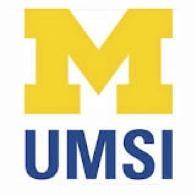 Python dla wszystkich
www.py4e.pl
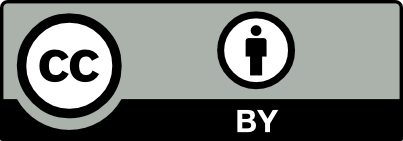 [Speaker Notes: Notka od Chucka: używając tych materiałów masz prawo usunąć logo UM i zastąpić je własnym, ale zostaw proszę logo CC-BY na pierwszej stronie oraz strony z podziękowaniami dla współtwórców.]
Zapisane (i ponownie użyte) kroki
def
Program:

def dynks():
    print('Halo')
    print('Fajnie')
 
dynks()
print('Cyk’)
dynks()
dynks():
print('Halo')
print('Fajnie')
Wyjście:

Halo
Fajnie
Cyk
Halo
Fajnie
dynks()
print('Cyk')
dynks()
Te wielorazowe fragmenty kodu nazywamy “funkcjami”
[Speaker Notes: dynks – przedmiot o nazwie, której mówiący nie potrafi określić
https://pl.wiktionary.org/wiki/dynks]
Funkcje Pythona
W Pythonie są dwa rodzaje funkcji:
-  Wbudowane, które są częścią Pythona – print(), input(), type(), float(), int(), ...
-  Funkcje, które definiujemy samodzielnie, a potem używamy
Traktujemy nazwy wbudowanych funkcji jak “nowe” słowa zastrzeżone (czyli nie używamy ich jako nazw zmiennych)
Defininicja funkcji
W Pythonie funkcja to kod wielokrotnego użytku, który przyjmuje argument(y) jako wartości wejściowe, wykonuje jakieś obliczenia i zwraca wynik lub wyniki
Definiujemy funkcje, używając zastrzeżonego słowa def
Wywołujemy funkcję wyrażeniem złożonym z jej nazwy, nawiasów i argumentów
Argument
xl = max('powitanie w bramie')
Przypisanie
'w'
Wynik
>>> xl = max('powitanie w bramie')
>>> print(xl)
w
>>> xs = min('powitanie w bramie')
>>> print(xs)

>>>
Funkcja max()
Funkcja to wcześniej zapisany kod, którego używamy. Funkcja przyjmuje wartości wejściowe i zwraca wyniki.
>>> xl = max('powitanie w bramie')
>>> print(xl)
w
funkcja
max()
'w'
(ciąg znaków)
'powitanie w bramie' 
(ciąg znaków)
Ten kod napisał Guido
Funkcja max()
Funkcja to wcześniej zapisany kod, którego używamy. Funkcja przyjmuje wartości wejściowe i zwraca wyniki.
>>> xl = max('powitanie w bramie')
>>> print(xl)
w
def max(inp):
    ble
    ble
    for x in inp:
      ble
      ble
'w'
(ciąg znaków)
'powitanie w bramie' 
(ciąg znaków)
Ten kod napisał Guido
Konwersje typów
>>> print(float(99) / 100)
0.99
>>> i = 42
>>> type(i)
<class 'int'>
>>> f = float(i)
>>> print(f)
42.0
>>> type(f)
<class 'float'>
>>> print(1 + 2 * float(3) / 4 – 5)
-2.5
>>>
Jeśli w wyrażeniu znajdzie się liczba zmiennoprzecinkowa i całkowita, Python automatycznie skonwertuje całkowitą na zmiennoprzecinkową
Możesz też kontrolować konwersje wbudowanymi funkcjami int() i float()
Konwersje napisów
>>> sval = '123'
>>> type(sval)
<class 'str'>
>>> print(sval + 1)
Traceback (most recent call last):
  File "<stdin>", line 1, in <module>
TypeError: cannot concatenate 'str' and 'int'
>>> ival = int(sval)
>>> type(ival)
<class 'int'>
>>> print(ival + 1)
124
>>> nsv = 'hej bob'
>>> niv = int(nsv)
Traceback (most recent call last):
  File "<stdin>", line 1, in <module>
ValueError: invalid literal for int()
Możesz też użyć int() i float() do konwersji pomiędzy napisem a liczbą
Otrzymasz błąd, jeśli napis nie zawiera cyfr
Nasze własne funkcje...
Tworzenie własnych funkcji
Tworzymy nowe funkcje, używając słowa kluczowego def, a następnie opcjonalnych parametrów w nawiasach
Ciało funkcji zapisujemy z wcięciem
Tak definiujemy funkcję, ale nie wykonujemy instrukcji z jej ciała
def print_lyrics():
    print("jestem sobie drwal i równy chłop.")
    print('pracuję w dzień i śpię całą noc.')
print("jestem sobie drwal i równy chłop.")    
    print('pracuję w dzień i śpię całą noc.')
print_lyrics():
x = 5
print('Halo')

def print_lyrics():
    print("jestem sobie drwal i równy chłop.")
    print('pracuję w dzień i śpię całą noc.')

print('Yo')
x = x + 2
print(x)
Halo
Yo
7
Definiowanie i używanie
Po zdefiniowaniu funkcji możemy ją wywołać (czyli uruchomić) tyle razy, ile chcemy
To jest wzorzec zapisz i użyj ponownie
x = 5
print('Halo')

def print_lyrics(): 
   print("jestem sobie drwal i równy chłop.")
   print('pracuję w dzień i śpię całą noc.')

print('Yo')
print_lyrics()
x = x + 2
print(x)
Halo
Yo
Jestem sobie drwal i równy chłop.
Pracuję w dzień i śpię całą noc.
7
Argumenty
Argument to wartość, którą przekazujemy do funkcji przy jej wywołaniu
Argumenty służą do dawania funkcji innych zadań, kiedy wywołujemy ją w innych okolicznościach
Argumenty są umieszczane w nawiasach po nazwie funkcji
xl = max('powitanie w bramie')
Argument
Parametry
>>> def greet(lang):
...     if lang == 'es':
...        print('Hola')
...     elif lang == 'fr':
...        print('Bonjour')
...     else:
...        print('Witaj')
... 
>>> greet('pl')
Witaj
>>> greet('es')
Hola
>>> greet('fr')
Bonjour
>>>
Parametr jest zmienną używaną w definicji funkcji. To “uchwyt”, dzięki któremu kod w funkcji ma dostęp do argumentów w konkretnym wywołaniu funkcji.
Wartości zwracane
Zazwyczaj funkcja przyjmuje argumenty, wykonuje obliczenia i zwraca wartość do wykorzystania przez wywołujące ją wyrażenie.  Służy do tego słowo kluczowe return.
def greet():
    return "Witaj"

print(greet(), "Glenn")
print(greet(), "Sally")
Witaj Glenn
Witaj Sally
Wartość zwracana
>>> def greet(lang):
...     if lang == 'es':
...         return 'Hola'
...     elif lang == 'fr':
...         return 'Bonjour'
...     else:
...         return 'Witaj'
... 
>>> print(greet('pl'),'Glenn')
Witaj Glenn
>>> print(greet('es'),'Sally')
Hola Sally
>>> print(greet('fr'),'Michael')
Bonjour Michael
>>>
“Owocne” funkcje zwracają wyniki (czyli wartość zwracaną)
Instrukcja return kończy wykonywanie funkcji i “odsyła” wynik funkcji
Argumenty, parametry i wyniki
>>> xl = max('powitanie w bramie')
>>> print(xl)
w
Parametr
def max(inp):
    ble
    ble
    for x in inp:
      ble
      ble
    return 'w'
'w'
'powitanie w bramie'
Argument
Wynik
Wiele parametrów / argumentów
Możemy zdefiniować więcej niż jeden parametr w defininicji funkcji
Dodajemy po prostu więcej argumentów, wywołując funkcję
Dopasowujemy liczbę i kolejność argumentów i parametrów
def addtwo(a, b):
    added = a + b
    return added

x = addtwo(3, 5)
print(x)

8
Puste (bezowocne) funkcje
Kiedy funkcja nie zwraca wartości, nazywamy ją “pustą” funkcją
Funkcje zwracające wartości to “owocne” funkcje
Puste funkcje nie są “owocne”
Być (funkcją) albo nie być...
Dziel swój kod na “akapity” – zapisz całą myśl i “nazwij ją”
Nie powtarzaj się – zrób coś raz i używaj ponownie
Jeśli myśl robi się zbyt długa i złożona, podziel ją na logiczne kawałki i umieść je w osobnych funkcjach
Stwórz bibliotekę rzeczy, które robisz często, może udostępnisz ją znajomym...
Podsumowanie
Funkcje
Funkcje wbudowane
Konwersje typów (int, float)
Konwersje napisów
Parametry
Argumenty
Wyniki (funkcje owocne)
Puste (bezowocne) funkcje
Dlaczego używać funkcji?
Ćwiczenie
Przepisz ponownie swoje obliczenie wynagrodzenia z dodatkiem za nadgodziny i stwórz funkcję o nazwie computepay(), która przyjmuje dwa parametry (hours i rate).

Podaj liczbę godzin: 45
Podaj stawkę godzinową: 10 

Wynagrodzenie: 475.0
475 = 40 * 10 + 5 * 15
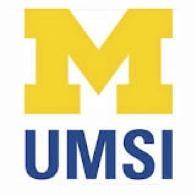 Podziękowania dla współpracowników
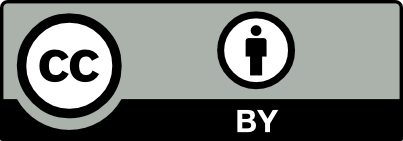 ...
Copyright slajdów 2010 - Charles R. Severance (www.dr-chuck.com) University of Michigan School of Information i open.umich.edu dostępne na licencji Creative Commons Attribution 4.0.  Aby zachować zgodność z wymaganiami licencji należy pozostawić ten slajd na końcu każdej kopii tego dokumentu.  Po dokonaniu zmian, przy ponownej publikacji tych materiałów można dodać swoje nazwisko i nazwę organizacji do listy współpracowników

Autorstwo pierwszej wersji: Charles Severance, University of Michigan School of Information

Polska wersja powstała z inicjatywy Wydziału Matematyki i Informatyki Uniwersytetu im. Adama Mickiewicza w Poznaniu

Tłumaczenie: Agata i Krzysztof Wierzbiccy, EnglishT.eu 

... wstaw tu nowych współpracowników i tłumaczy